THM4901 การเตรียมฝึกประสบการณ์วิชาชีพในอุตสาหกรรมท่องเที่ยวและบริการ
การเลือกสูทให้เหมาะกับตัวเองและสถานการณ์
สูท
โดยทั่วไปแบ่งออกเป็น 3 ประเภท ได้แก่ 
1. Tuxedo ทักซิโด้ ส่วนใหญ่เป็นสีสุภาพไม่ฉูดฉาด สีพื้นที่ไม่มีลวดลายใด ๆ เพื่อเน้นความสุภาพและเป็นทางการ มีปกเสื้อนอกไว้เพิ่มลุคให้โดดเด่นมีสไตล์ โดยจะใช้ผ้าที่มีความมันเงาสะท้อนแสง หรือตัดด้วยสีอื่น มีปกให้เลือก 3 แบบคือ ปกธรรมดา (Notched Lapel), ปกโค้งหรือปกกล้วย (Shawl Lapel) และปกแหลม (Peak Lapel) รวมถึงผ้าคาดเอว หรือคัมเมอร์บันด์ ที่ ใช้พันทับเสื้อเชิ้ตด้านในเพื่อเก็บหน้าท้อง ทำให้คุณผู้ชายดูเพรียวยิ่งขึ้น
สูท
2. สูทแบบ double breasted (สูทกระดุมสองแถว)
สูทแบบ double breasted นั้น มีที่มาดั้งเดิมจากเสื้อแจ็กเก็ตชนิดหนึ่งที่เรียกว่า ‘Reefer Jacket’ ซึ่งเป็นเสื้อแจ็กเก็ตที่เป็นเครื่องแบบของราชนาวีอังกฤษ โดยประโยชน์หลักของ Reefer Jacket คือไว้ใช้กันลมและกันหนาว ซึ่งด้วยความที่มันเป็นสูทที่มีส่วนของผ้าซ้อนกัน ทำให้สูทแบบ double breasted ใส่แล้วอบอุ่นกว่าสูทแบบ single breasted
สูท
3. สูทแบบ single breasted (สูทกระดุมแถวเดียว)
หรือเรียกแบบไทยๆ ว่า ‘สูทกระดุมแถวเดียว’ เป็นเสื้อสูทผู้ชายที่ได้รับความนิยมสูงมากในปัจจุบัน เพราะหาซื้อง่ายและนิยมขายแบบสำเร็จรูป เหมาะกับผู้ชายที่มีช่วงลำตัวสั้นหรือต้องการพรางรูปร่างช่วงลำตัว ซึ่งในตระกูลนี้ก็สามารถแบ่งย่อยได้อีกตามจำนวนกระดุมที่มีตั้งแต่ 1 – 3 เม็ด
ปกเสื้อเชิ้ต
ปกแบบธรรมดา (Standard Notch) ปกแบบนี้เรามักจะเห็นกันอยู่บ่อยครั้งเพราะนิยมสวมใส่กันมากที่สุดเนื่องจากสามารถใส่ได้แทบจะทุกโอกาส ไม่ว่าจะใส่ไปทำงาน พบปะผู้ใหญ่ เหมาะสำหรับสูทกระดุมเดียวและสองกระดุมมากที่สุด
ปกแหลม (Peaked) เหมาะสำหรับวาระสำคัญต่าง ๆ งานร่าเริง หรือโอกาสพิเศษ และเหมาะสำหรับแมทช์ให้เข้ากับสูท 6 กระดุม
ปกกล้วยหอม (Shawl) โดยมากปกประเภทนี้มักจะคู่กับสูททักซิโดเป็นส่วนใหญ่ เหมาะสำหรับงานที่เป็นทางการมาก ๆ ถ้าใช้ในการทำงานทั่ว ๆ ไป คุณอาจจะถูกมองว่าเยอะเกินไปแน่นอน
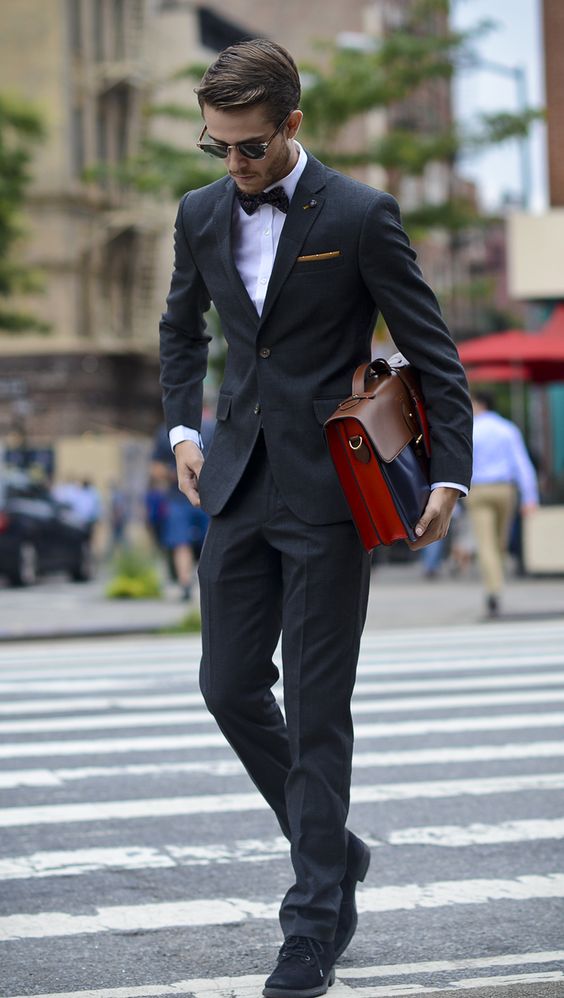 เลือกประเภทสูท
สูทกระดุมสองเม็ดแถวเดียว จะโชว์เสื้อข้างในมากกว่าแบบอื่นๆ เลยทำให้เหมาะกับคนรูปร่างท้วม ส่วนสูงระดับมาตรฐานหรือน้อยกว่า และบางทีก็มีแบบเม็ดเดียวด้วย เพราะหลายคนแม้จะมีสองกระดุม ก็ติดแค่กระดุมเดียว เลยทำให้มีสูทแบบกระดุมเดียว
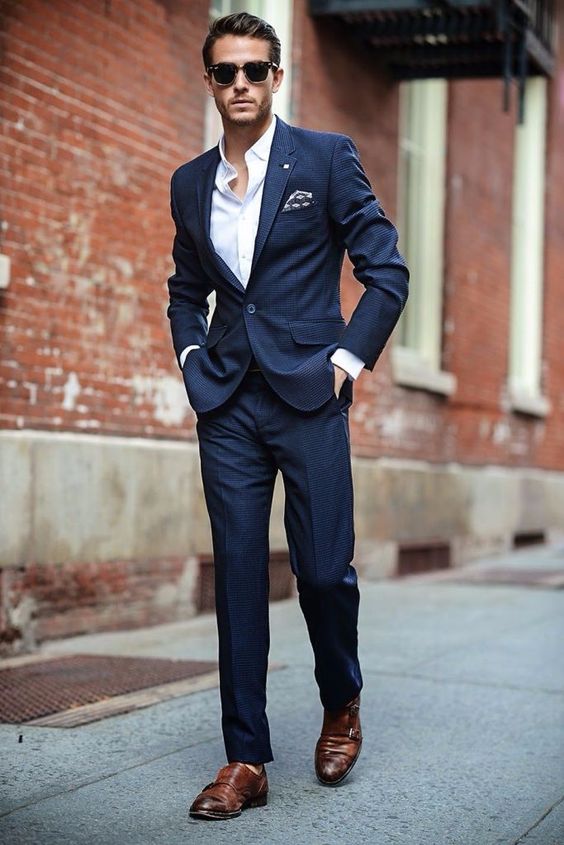 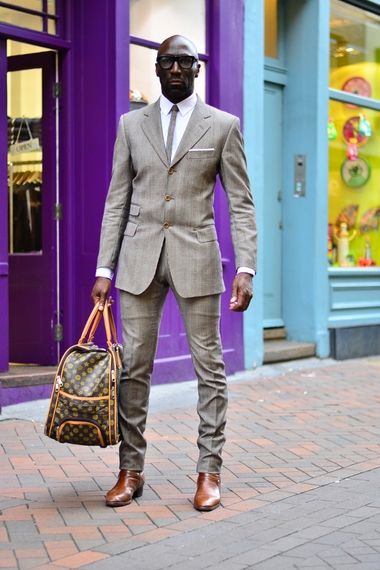 เลือกประเภทสูท
สูทกระดุมสามเม็ดแถวเดียว ส่วนมากให้กลัดแค่สองเม็ดบน เหมาะกับคนรูปร่างสันทัด ตอนนี้ไม่ค่อยมีคนนิยมใส่เท่าไรแล้ว
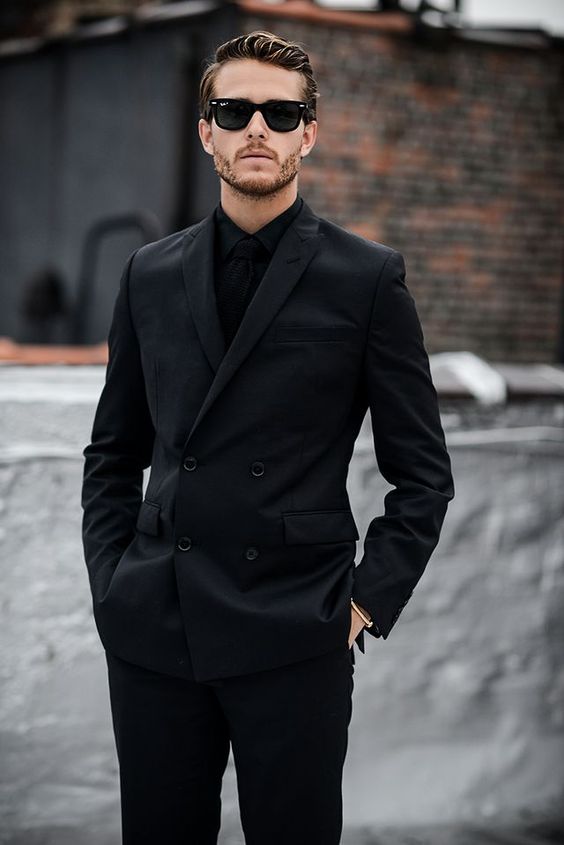 เลือกประเภทสูท
สูทกระดุมสองแถว เหมาะกับคนผอมมาก เพราะจะทำให้ตัวดูใหญ่ขึ้นโดยเฉพาะตอนที่ติดกระดุมครบทั้งสองแถว
คนตัวสูงใหญ่ (เกณฑ์มาตรฐานคือความสูง 180 เซนติเมตรขึ้นไป)
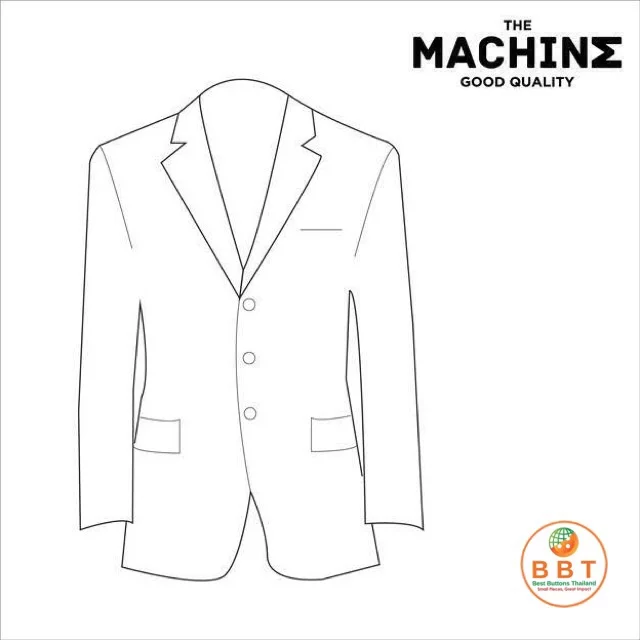 เลือกกระดุมเดียว 3 เม็ด ที่สร้าง (V Shape) แบบสั้น จะช่วยให้ทอนความสูงลง
คนตัวไม่สูง (The short Guy) ในฝั่งอังกฤษใช้สำหรับคนที่สูงน้อยกว่า 168 เซ็นติเมตร
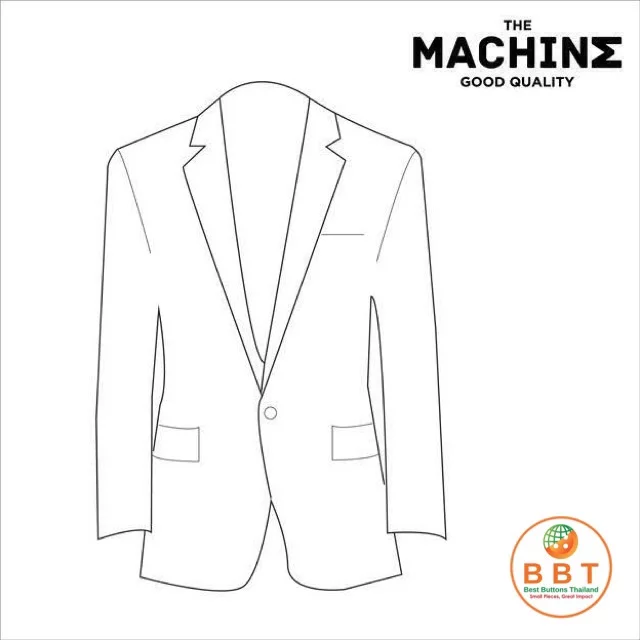 เพิ่มความสูงด้วยการเลือกสูทแถวเดียว กระดุมเดียว ไหล่เสริมแบบธรรมชาติ กระดุมสูทแบบนี้จะช่วยสร้างช่วงคอเสื้อ (V Shape) ทำให้แลดูสูงขึ้น
คนผอม (The Skinny Guy)
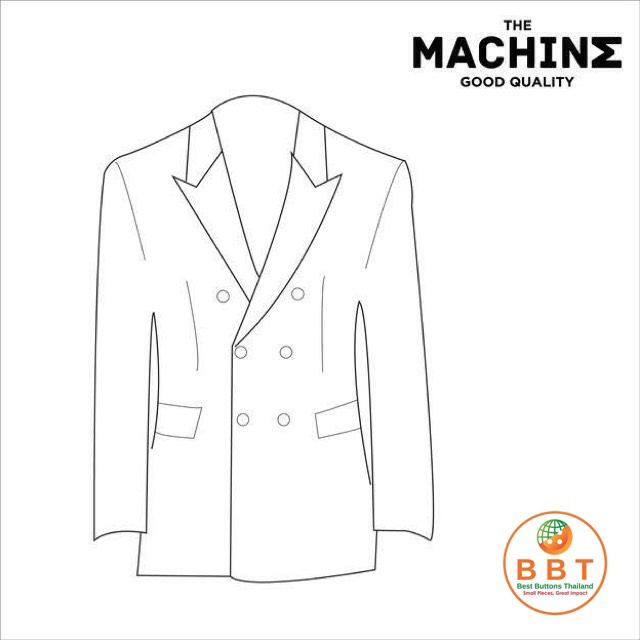 เลือกสูทชนิด กระดุม 2 แถว เมื่อติดกระดุมจะเพิ่มความกว้างให้กับช่วงลำตัว
คนอ้วน (The Broad Guy)
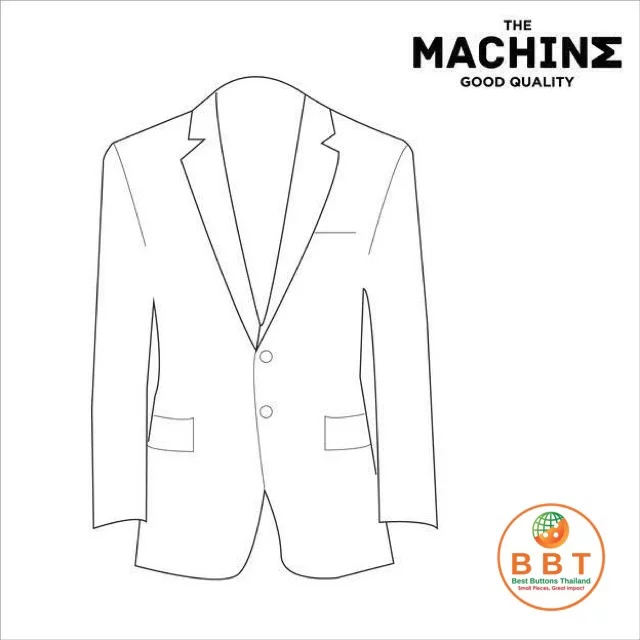 เลือกสูทชนิดกระดุม 2 เม็ดจะช่วยแลดูคล้ายกับสูทแบบกระดุมเดียวที่สร้างคอวีลึก (Deep V) ทำให้ลำตัวแลดูยาวขึ้น
อย่าลืมปลดกระดุมทุกครั้งก่อนนั่ง
ถ้าไม่อยากให้ลุคของคุณดูแย่เพราะต้องทนอึดอัดตลอดเวลาที่นั่งอยู่ ควรปลดกระดุมทุกครั้งก่อนที่จะนั่งลง เพราะไม่อย่างนั้นคุณจะต้องทนอึดอัดไปตลอดงานแน่  ๆ
ข้อแนะนำ
ชุดสูทแบบสองกระดุม ควรติดกระดุมเพียงจุดเดียว เพื่อให้ผู้สวมใส่ดูสูงเพรียว และเม็ดกระดุมควรผลิตมาจากกระดูก
วัฒนธรรมการติดกระดุมหรือไม่ติดกระดุม?
เมื่อผู้สวมใส่ยืนหรือเดินควรจะติดกระดุมบน 
ถ้าสูทมีมากกว่าสองกระดุม ให้ยกเว้นกระดุมเม็ดสุดท้าย 
สูทกระดุมสองแถว ด้านบนควรจะติดกระดุมโดยไม่ละกระดุมเม็ดสุดท้าย เมื่อนั่งเม็ดกระดุมทุกเม็ดจะต้องถูกปลดกระดุม
เลือกขนาดสูท
ควรสั่งตัดและให้ช่างวัดขนาดตัวเพื่อให้ได้ความพอดีของเสื้อกับตัวเรา โดยเฉพาะช่วงไหล่ 
ถ้าไซส์ไม่พอดีก็จะทำให้รู้สึกอึดอัด ไม่สบายตัว
ถ้าใหญ่ไปจะดูเสียบุคลิกภาพ 
และความยาวสูท ควรยาวลงมาปิดซิปกางเกง
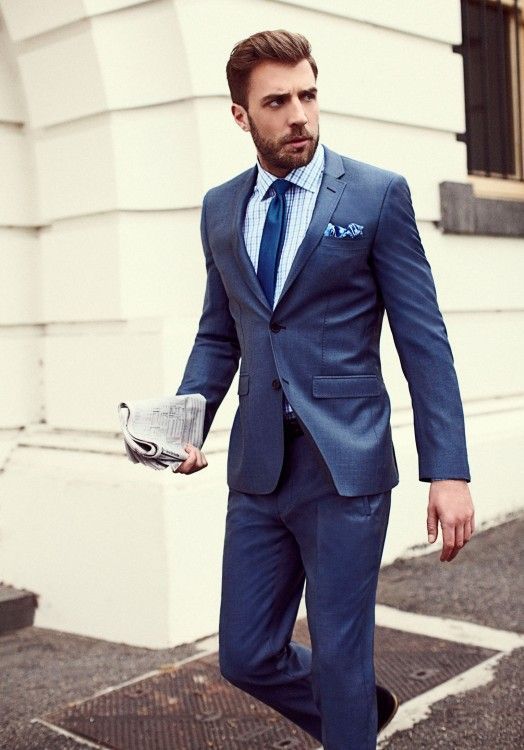 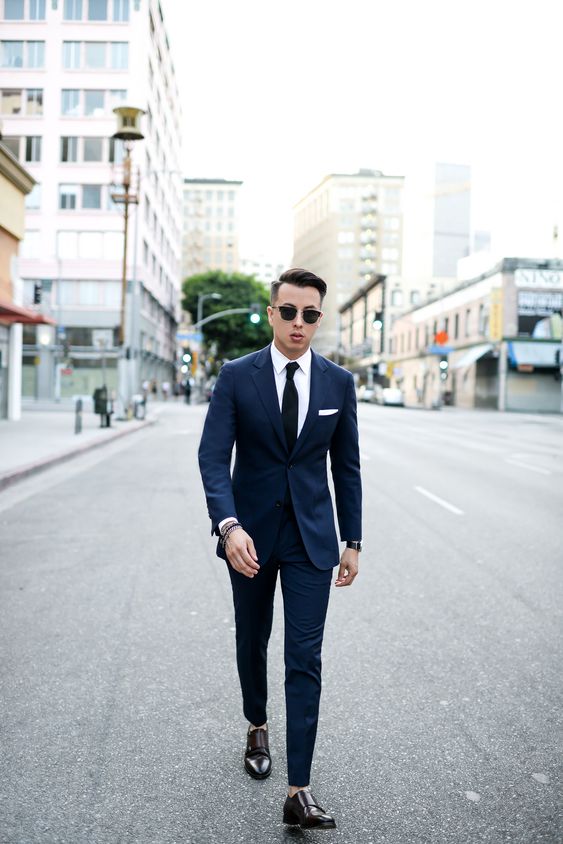 ไม่จำเป็นต้องใส่สูทสีดำตลอดเวลา
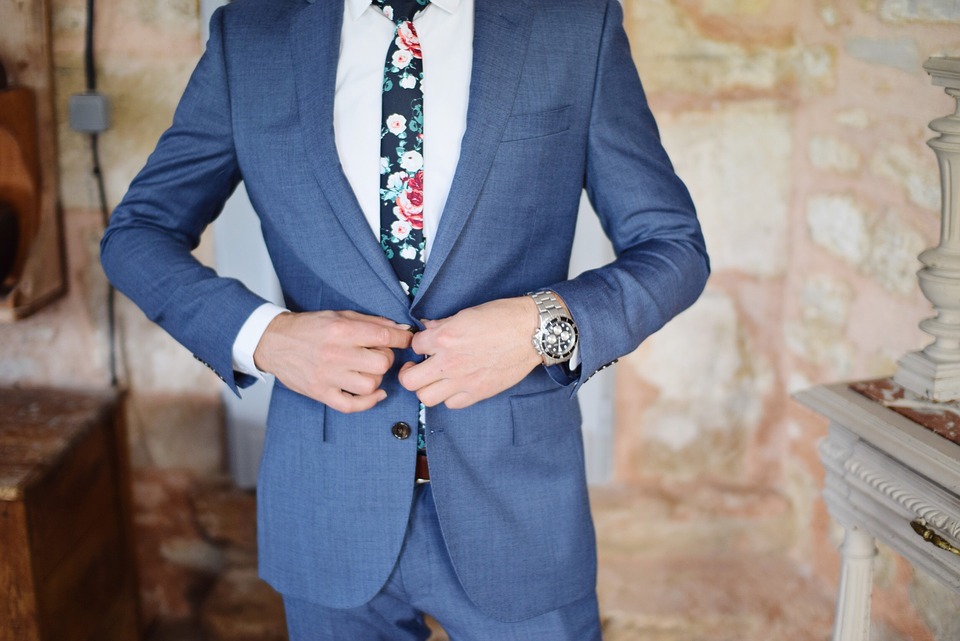 เลือกเสื้อข้างใน
เสื้อข้างใน หากไปงานทางการนั้นควรจะเป็นเสื้อเชิ้ต 
แนะนำว่าใส่ได้แค่สองสีคือ ดำ ขาว เพราะเป็นสีทางการ 
ตัวปกคอเสื้อกับเสื้อสูท ไม่ควรห่างกันเกินไป มันทำให้ดูว่าเสื้อไม่พอดีกัน 
กระดุมข้อมือเชิ้ตด้านในควรโผล่พ้นเสื้อสูทออกมาอย่างน้อยครึ่งนิ้ว
เลือกเนคไท
ควรเลือกเส้นขนาดกำลังดีให้เหมาะกับปก
ควรเลือกเส้นเล็ก ๆ เพราะเส้นใหญ่อาจจะทำให้ดูมีอายุเกินวัยได้ 
สีเป็นสีเดียว หรือมีลวดลายฉูดฉาดให้น้อยที่สุด
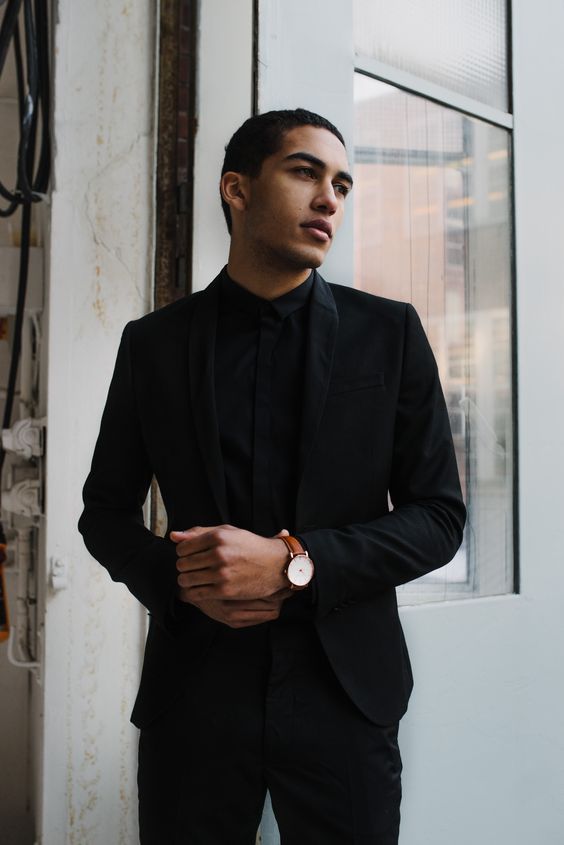 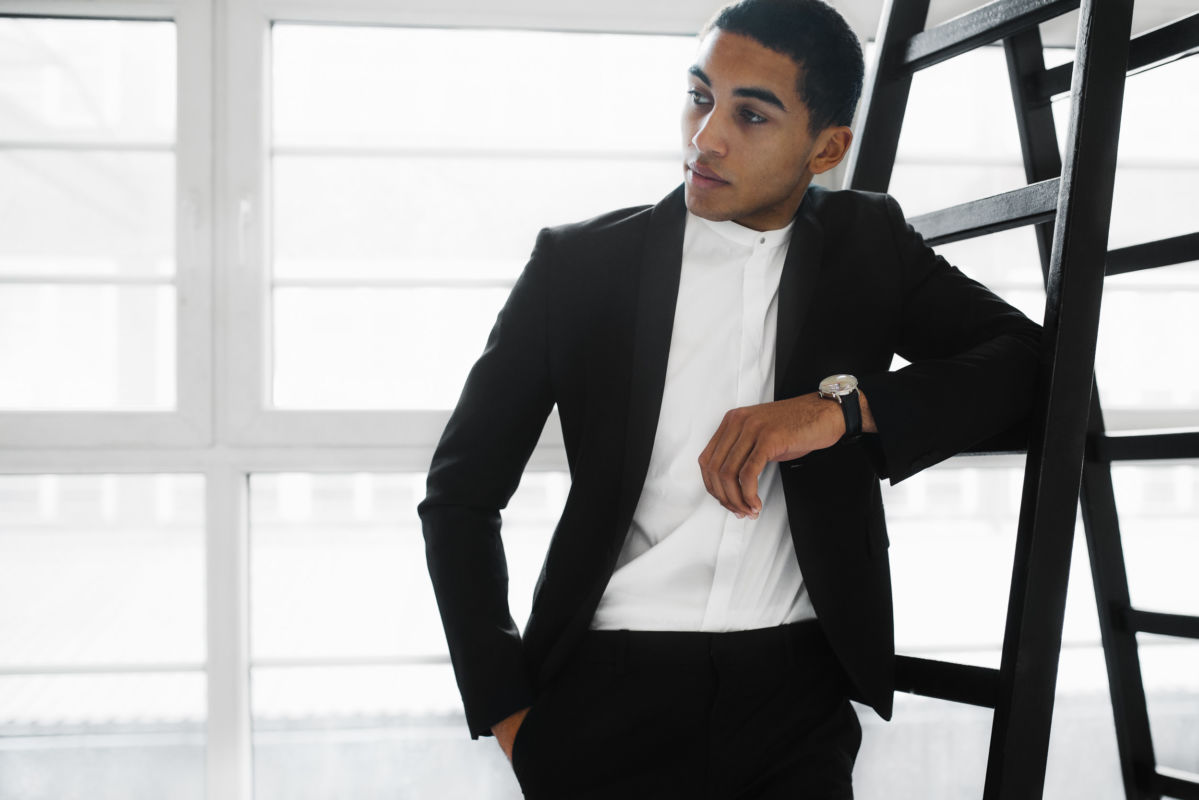 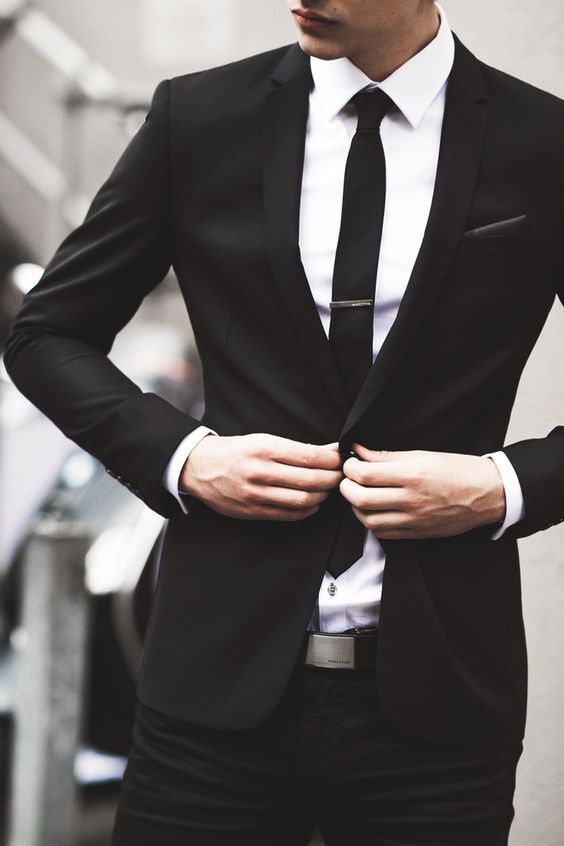 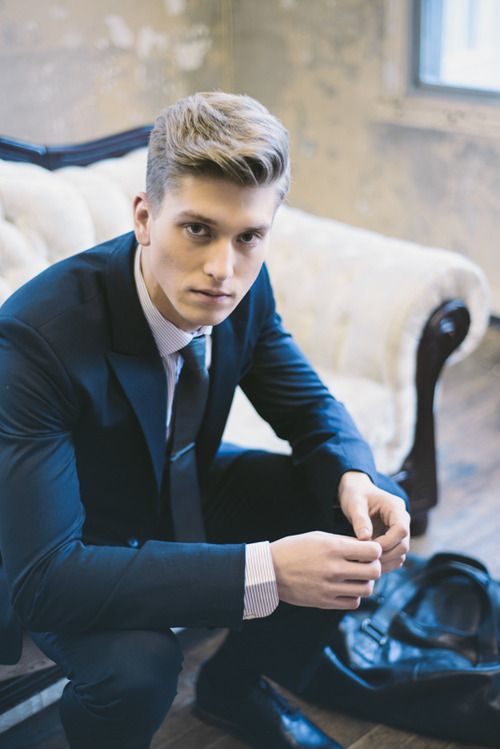 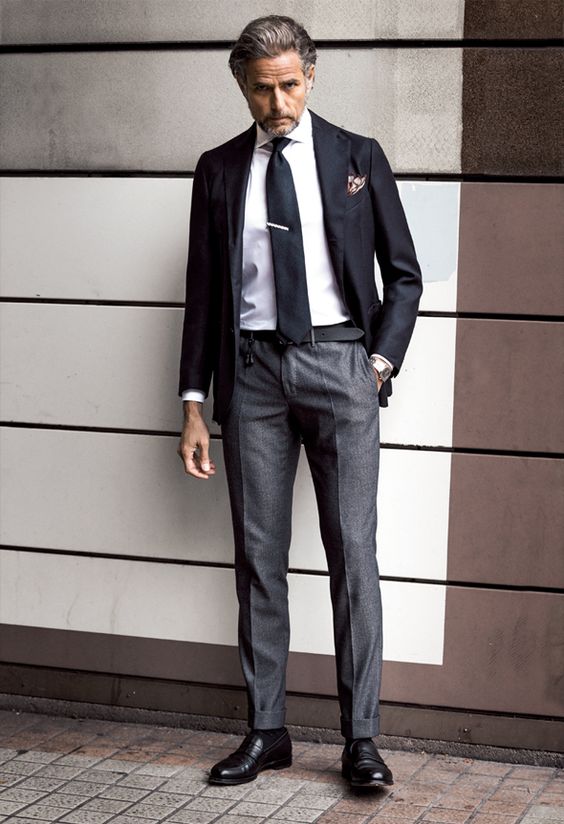 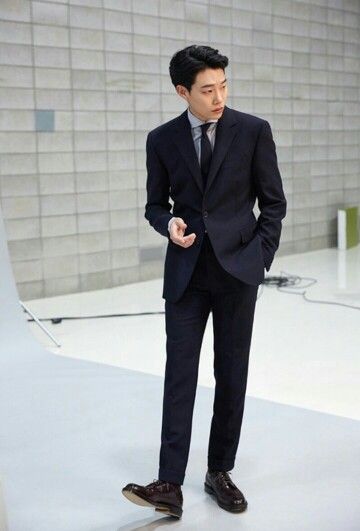 เลือกกางเกง
กางเกงควรจะเป็นแสลคเข้ารูป หรือทรงกระบอก 
ใช้สีที่เข้ากับสูท ยิ่งทำให้ดู Smart ภูมิฐานขึ้นมา 
ปลายกางเกงควรจะพอดีกับรองเท้า ไม่ควรสูงขึ้น หรือต่ำกว่าขอบรองเท้า
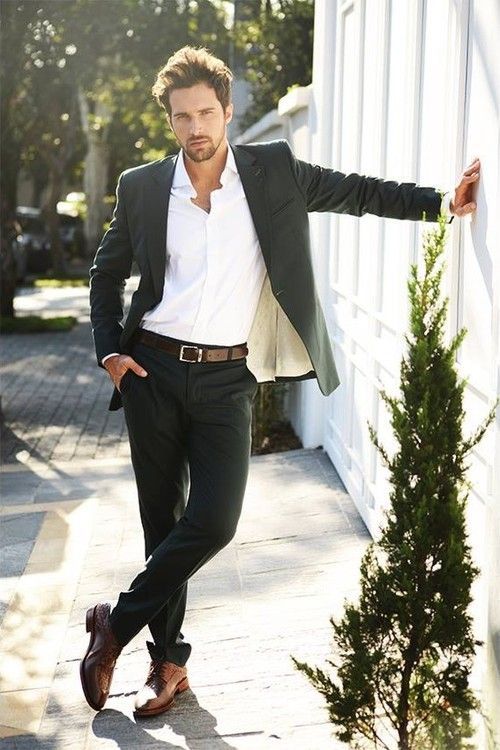 เลือกเข็มขัด
ควรเลือกเข็มขัดเส้นไม่ใหญ่ 
สีเดียวกับรองเท้า 
หัวเข็มขัดไม่ควรจะหัวโตเกินตัวสายมากเกินไป เพราะจุดนำสายตาจะกลายไปอยู่ตรงนั้นทันที
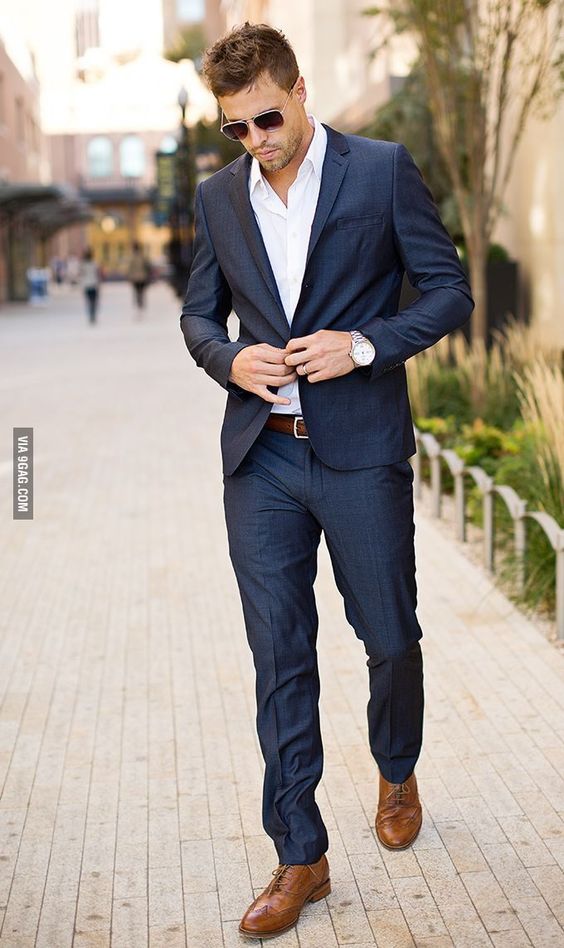 Tips การเลือกรองเท้าและถุงเท้า
ถุงเท้าควรมีความยาว ไม่ให้เห็นเนื้อขาด้านใน 
และควรจะเป็นสีดำหรือสีเข้ม 
ทรงรองเท้า Oxford จะเป็นทรงที่เหมาะกับการใส่สูท เพราะเป็นทรงที่ไม่ได้ดูแก่เกินวัย แถมยังดูดีมีสกุลมากเลยทีเดียว  
หากจะต้องไปงานทางการควรหลีกเลี่ยงรองเท้าผ้าใบแฟชั่น อาจจะทำให้ดูไม่สุภาพได้ 
ส่วนสีของรองเท้า ถ้าจะให้เลือกง่ายสีก็ควร match กับเข็มขัด
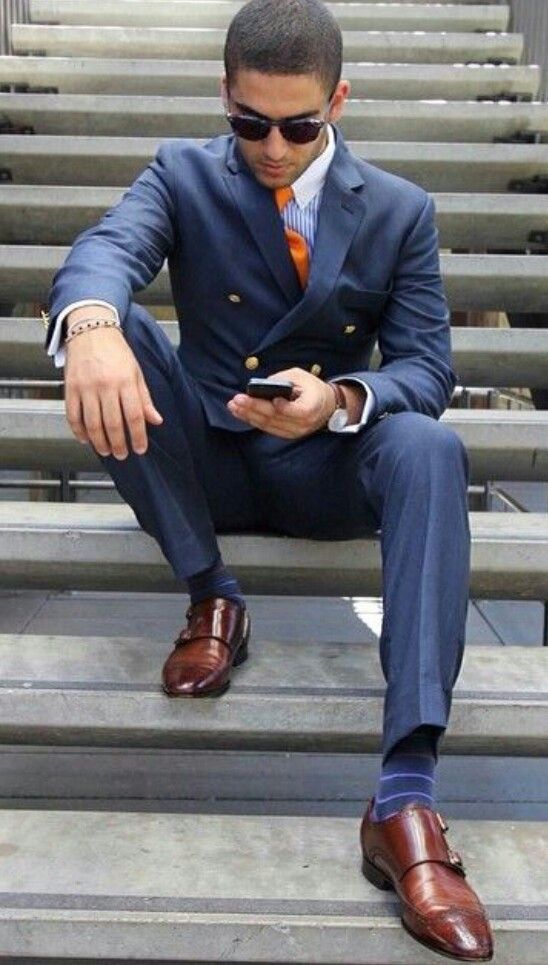 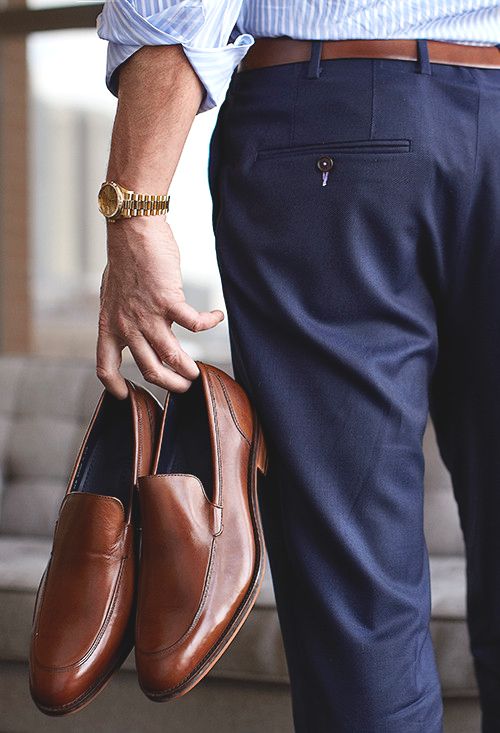 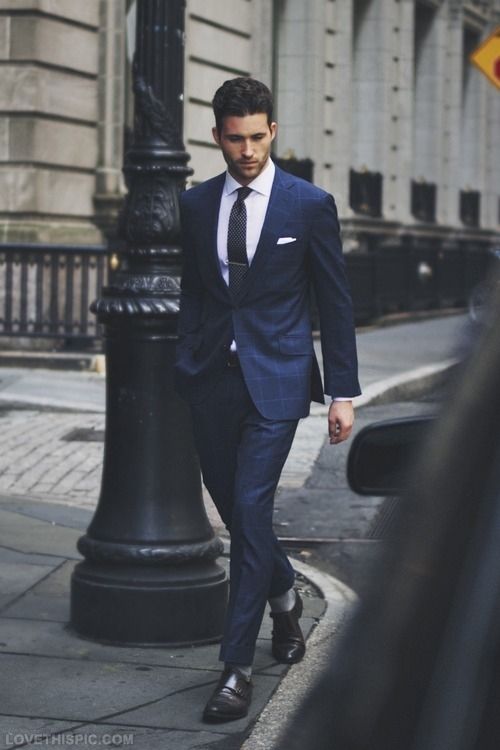 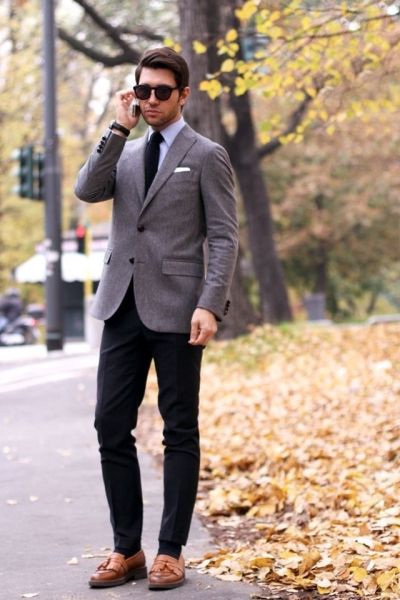 รอยผ่าด้านหลังเสื้อสูท
ข้อนี้ขึ้นอยู่กับความทะมัดทะแมงของผู้สวมใส่เป็นหลัก
ถ้าชอบยืนล้วงกระเป๋าสูทแบบผ่าหลัง 2 ผ่า เพราะสูทจะไม่เกิดรอยยับเวลาล้วงกระเป๋า
สูตรแบบที่มีรอยผ่าด้านหลังเพียง 1 ผ่า จะไม่เหมาะกับการล้วงกระเป๋ากางเกง เพราะนอกจากจะทำให้เกิดรอยยับแล้วรอยผ่าตรงกลางจะดึงแยกสูทแยกออกเป็นสองส่วนเปิดตรงกลางให้เห็นก้นของผู้สวมใส่ได้แบบชัดเจนอีกด้วย 
สูทแบบที่ไม่มีรอยผ่าเลยจะเน้นถึงสรีระของผู้สวมใส่แต่จะทำให้ล้วงกระเป๋ากางเกงได้ลำบากมาก
สูทต้องพอดีกับสัดส่วน
ถ้าไม่อยากดูเทอะทะและอายุมากกว่าความเป็นจริง ควรเลือกสูทที่มีความพอดีกับทุกสัดส่วนทั้งช่วงไหล่ แขนเสื้อ ความยาว 
และไม่ควรเลือกสูทที่คับจนอึดอัดเพราะจะทำให้เคลื่อนไหวไม่สะดวกจนเสียบุคลิกได้
เลือกสูทอย่างไรให้พอดีตัว
1. ผู้ชายรูปร่างใหญ่
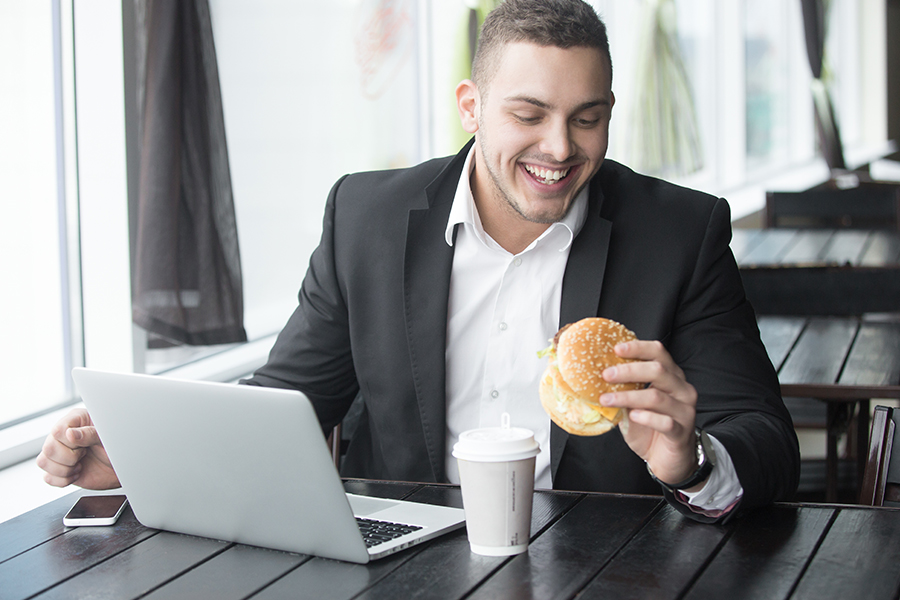 1. ผู้ชายรูปร่างใหญ่
ควรเลือกใส่เสื้อผ้าที่มีน้ำหนักเบา
     ผู้ชายที่รูปร่างใหญ่โดยไม่ว่าจะมีสาเหตุมาจากการเข้ายิมหรือทานบุฟเฟ่ต์ก็ตาม ควรหาสูทแบบเข้ารูปพอดีตัว แต่ถ้าคุณดันไปเลือกสูทแบบSlipper cut คุณคงจะตกที่นั่งลำบากในตั้งแต่แรก เราอยากให้คุณโฟกัสที่เนื้อผ้าที่มีน้ำหนักเบา เพราะสูทที่ทอด้วยผ้าเนื้อหนาจะเพิ่มน้ำหนักและเพิ่มปัญหามากกว่าเดิม เราขอแนะนำให้คุณเลือกเนื้อผ้าแบบ Worsted wool (ผ้าวูลเส้นใยละเอียดที่ทอมาจากด้ายขนสัตว์) จะดีที่สุด
1. ผู้ชายรูปร่างใหญ่
เลือกผ้าสีเข้ม
     ในขณะที่สีอ่อนช่วยให้ร่างกายดูเต็ม สีเข้มก็จะให้ผลลัพธ์ที่ตรงกันข้าม เมื่อสีเข้ม ๆ ช่วยลดความใหญ่ให้เล็กลง ในขณะเดียวกันก็จะช่วยให้รูปลักษณ์ของคุณดูเบาขึ้น และสำหรับสีที่เฉพาะเจาะจง เราขอแนะนำเป็นสีดำและสีกรมท่าสุดคลาสสิก
1. ผู้ชายรูปร่างใหญ่
เลือกสูทแบบไม่มีลาย
     สำหรับชายหนุ่มเจ้าเนื้อ สูทเรียบ ๆ จะช่วยทำให้คุณดูหุ่นดีขึ้น ในขณะที่เสื้อผ้าที่มีลายเยอะ ๆ จะทำให้คุณดูตัวใหญ่ขึ้นไปอีก แต่ก็ยังคงมีตัวเลือกให้คุณถ้าคุณกำลังหาสูทที่มีดีเทลนิดหน่อย เช่น สูทลายทางจะทำให้คุณดูตัวยาวขึ้น ดูเหมาะสมและทันสมัย อีกทั้งยังสามารถเลือกสวมใส่สูทที่มีลายเล็ก ๆ ได้ เพียงแต่คุณต้องเลือกอย่างระมัดระวัง
1. ผู้ชายรูปร่างใหญ่
เลือกใส่เสื้อสูทที่มีกระดุม 2 เม็ด
     เมื่อคุณมีเนื้อส่วนเกินตามลำตัว เวลาคุณใส่แจ็กเก็ตจะทำให้คุณดูไม่ค่อยสมส่วนสักเท่าไหร่ และเพื่อให้คุณได้ลุคที่ดูดีที่สุดให้จำไว้เสมอว่าเสื้อสูทกระดุมสองเม็ดเหมาะสมที่สุด เสื้อสูทที่มีกระดุมสองเม็ดเป็นมาตรฐานและดีไซน์มาแล้วว่าเหมาะสมกับร่างกายทุกแบบ มันจะไม่ดึงดูดความสนใจมารวมที่รูปร่างของคุณเหมือนสูทกระดุมเม็ดเดียวที่ทันสมัยหรือสูทกระดุมสามเม็ดที่ไว้สำหรับคนผอมมาก
1. ผู้ชายรูปร่างใหญ่
เลือกเสื้อสูทแบบ Single-Vent (รอยผ่ารอยเดียว)
     ในขณะที่กระดุมควรมีสองเม็ด ให้จำไว้เลยว่ารอยผ่าจะต้องตรงข้ามกัน คุณควรหลีกเลี่ยงเสื้อสูทแบบ Double-vent เพราะด้วยรอยผ่าสองข้างที่ด้านหลังจะทำให้คุณมีบันท้ายที่ใหญ่มากยิ่งขึ้นและยังเป็นจุดที่ดึงดูดสายตาอีกต่างหาก เพราะอย่างนั้นแล้วคุณควรเลือกสูทแบบ Single vent ที่มีรอยผ่าเดียวข้างหลังสูทจะช่วยให้คุณเคลื่อนไหวได้ดีมากยิ่งขึ้นและช่วยให้ดึงดูดความสนใจกับขนาดร่างกายของคุณได้น้อยลง
เลือกสูทอย่างไรให้พอดีตัว
2. ผู้ชายผอมสูง
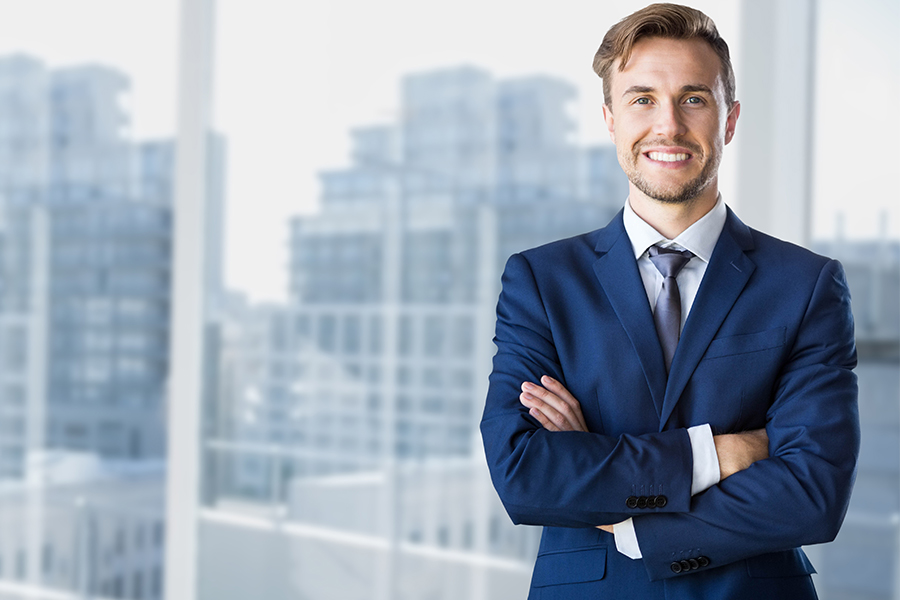 2. ผู้ชายผอมสูง
เพิ่มน้ำหนักด้วยเนื้อผ้า
     สำหรับผู้ชายตัวสูงผอม เนื้อผ้าน้ำหนักเบาจะทำให้คุณยิ่งดูบอบบาง เลือกผ้าวูลที่เนื้อหนาจะช่วยให้รูปร่างของคุณดูมีสัดส่วนและดูมีน้ำหนักมากยิ่งขึ้น โดยขอแนะนำให้เลือกผ้าทวีต (Tweed) หรือผ้า Worsted wool แบบมีน้ำหนัก
2. ผู้ชายผอมสูง
เลือกผ้าสีอ่อน
     ในขณะที่ผ้าควรจะมีน้ำหนัก สีก็ควรจะเป็นสีอ่อน เพราะสีอ่อนจะช่วยทำให้เราเห็นสิ่งของดูใหญ่ขึ้น ในทางตรงกันข้ามถ้าคุณใส่สูทลายทาง และสูทสีเข้มจะยิ่งทำให้คุณดูสูงขึ้น และผอมขึ้น เราจึงแนะนำให้คุณเลือกสวมใส่สูทที่มีสีอ่อน อย่างเช่นสีเทาและเลือกแบบที่ไม่มีลายทาง
2. ผู้ชายผอมสูง
เลือกสูทแบบกระดุมสามเม็ด
     คุณผอมสูงและดูเก้งก้างเกินไปใช่ไหม? งั้นเราขอแนะนำสูทแบบกระดุมสามเม็ดที่จะช่วยทำให้ดูตัวกว้างขึ้นซึ่งสามารถสวมใส่สูทสามกระดุมได้อย่างสมาร์ท แต่อย่างไรก็ตามคุณควรกลัดกระดุมแค่สองเม็ดบนพอ
2. ผู้ชายผอมสูง
Single- Vent หรือไม่มีเลย
     มี 2 ทางเลือกสำหรับสุภาพบุรุษที่มีรูปร่างผอมสูง คือหนึ่งสวมสูทที่ไม่มีรอยผ่าหลังเลย (Ventless) หรือสวมสูทแบบรอยผ่าเดียว (Single vent) เพราะรอยผ่าที่สูทจะทำให้คุณเคลื่อนไหวได้สะดวกและช่วยทำให้รูปร่างของคุณชัดเจนมากยิ่งขึ้น อีกทั้งยังได้ลุคที่เรียบร้อยอีกด้วย
2. ผู้ชายผอมสูง
ซื้อกางเกงเอวปกติ
     สำหรับสุภาพบุรุษที่มีช่วงขายาวไม่ควรสวมกางเกงที่เอวสูงจนเกินพอดีเพราะจะทำให้คุณดูสูงขึ้นไปอีก โดยคุณควรเลือกกางเกงที่มีช่วงระยะระหว่างขอบกางเกงกับเป้ากางเกงให้สมดุล เพราะจะช่วยสร้างสัดส่วนระหว่างร่างกายกับช่วงขาของคุณให้ดูสมมาตรมากยิ่งขึ้น
เลือกสูทอย่างไรให้พอดีตัว
3. ผู้ชายตัวเล็ก
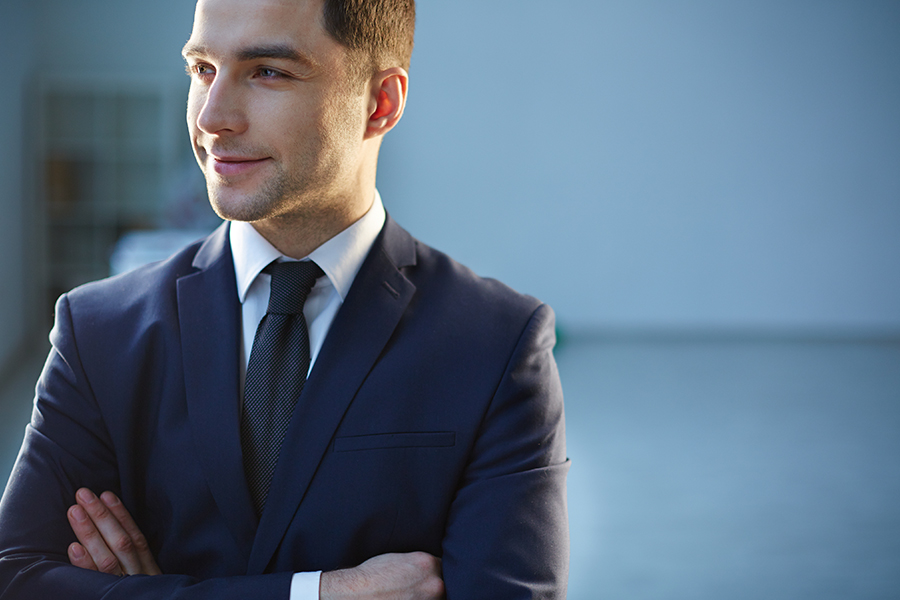 3.ผู้ชายตัวเล็ก
หลีกเลี่ยงผ้าที่มีลวดลาย
     สำหรับสุภาพบุรุษที่มีปัญหาเรื่องความสูงไม่ควรเลือกเสื้อผ้าที่มีลวดลายหรือ ลายพิมพ์หนาๆ บนผ้า เพราะจะทำให้ดึงดูดความสนใจไปที่รูปร่างของคุณมากยิ่งขึ้น (ซึ่งไม่ใช่เรื่องดีสำหรับคุณแน่) โดยควรเลือกสวมใส่เสื้อผ้าในแบบเรียบ ๆ เพื่อลดความสนใจไปที่รูปร่างของคุณ
3.ผู้ชายตัวเล็ก
ไว้ใจในลายทาง
     สำหรับผู้ชายตัวเล็ก สิ่งที่ยอดเยี่ยมต่อจากรองเท้าที่เสริมส้นก็คือสูท ลายทางนั่นเอง สำหรับลายทางแล้วจะมีแนวโน้มที่ช่วยดึงดูดสายตาให้มองขึ้นตามแนวยาว ซึ่งจะทำให้ร่างกายคุณดูสูงขึ้นมากกว่าที่เป็น
3.ผู้ชายตัวเล็ก
เลือกสูทแบบกระดุมเดียว (ให้สูงสุดแค่สองเม็ด)
     หากคุณเป็นผู้ชายตัวเล็ก ให้เลือกสวมใส่สูทที่มีเพียงหนึ่งหรือสองกระดุมเท่านั้นโดยขึ้นอยู่ที่ว่าคุณอยากจะได้ลุคแบบไหน โดยสูทกระดุมเดียวจะดูทันสมัยมากกว่า แต่ในขณะที่สูทสองกระดุมจะช่วยทำให้คุณได้ลุคแบบดั้งเดิมซึ่งไม่ว่าคุณจะเลือกแบบไหนขอให้จำไว้ว่า กระดุมยิ่งน้อยเท่าไหร่ ก็จะยิ่งทำให้รูปลักษณ์ของคุณดูสมส่วนมากยิ่งขึ้นเท่านั้น
3.ผู้ชายตัวเล็ก
เลือกสูทแบบ Double Vent
     สูทแบบ Double Vent สร้างมาเพื่อคุณโดยเฉพาะ เพราะรอยผ่าคู่ด้านหลังจะช่วยเน้นรูปร่างของคุณ โดยจะช่วยให้คุณดูมีเสน่ห์ชวนมอง อีกทั้งคุณดูมีมิติและทำให้คุณดูสูงมากยิ่งขึ้น โดยสูทแบบ Double Vent ไม่เพียงแต่จะเหมาะกับคนตัวเล็กเท่านั้น แต่ยังเป็นตัวเลือกที่ดีที่จะทำให้คุณดูทันสมัยขึ้นอีกด้วย
3. ผู้ชายตัวเล็ก
เลือกซื้อกางเกงเอวต่ำ
     ในการที่เราจะเลือกกางเกงนั้นคุณควรมองหากางเกงเอวต่ำซึ่งเป็นกางเกงที่มีระยะตั้งแต่เอวถึงส่วนเป้ากางเกงที่พอดีกับคุณ เพราะจะช่วยทำให้ดูตัวสูงมากยิ่งขึ้น และจะช่วยพรางตาให้เหมือนว่าสัดส่วนของร่างกายดูยาวขึ้น ซึ่งจริง ๆ แล้วยิ่งกางเกงเอวต่ำของเรายาวเท่าไหร่ เราก็จะยิ่งดูตัวสูงมากขึ้นเท่านั้น
อย่าลืมใส่ใจเสื้อเชิ้ตด้านใน
อย่างที่กล่าวไปตอนต้นว่าเรื่องของความยาวของแขนเสื้อสูทก็สำคัญ กระดุมบริเวณข้อมือเสื้อเชิ้ตด้านในควรโผล่พ้นเสื้อสูทออกมาอย่างน้อยครึ่งนิ้ว และเพื่อเพิ่มความเท่หนุ่ม ๆ ยังสามารถเลือกกระดุมข้อมือในแบบที่ชอบมาแมทช์กับเสื้อผ้าชิ้นอื่น ๆ  ได้อีกด้วย
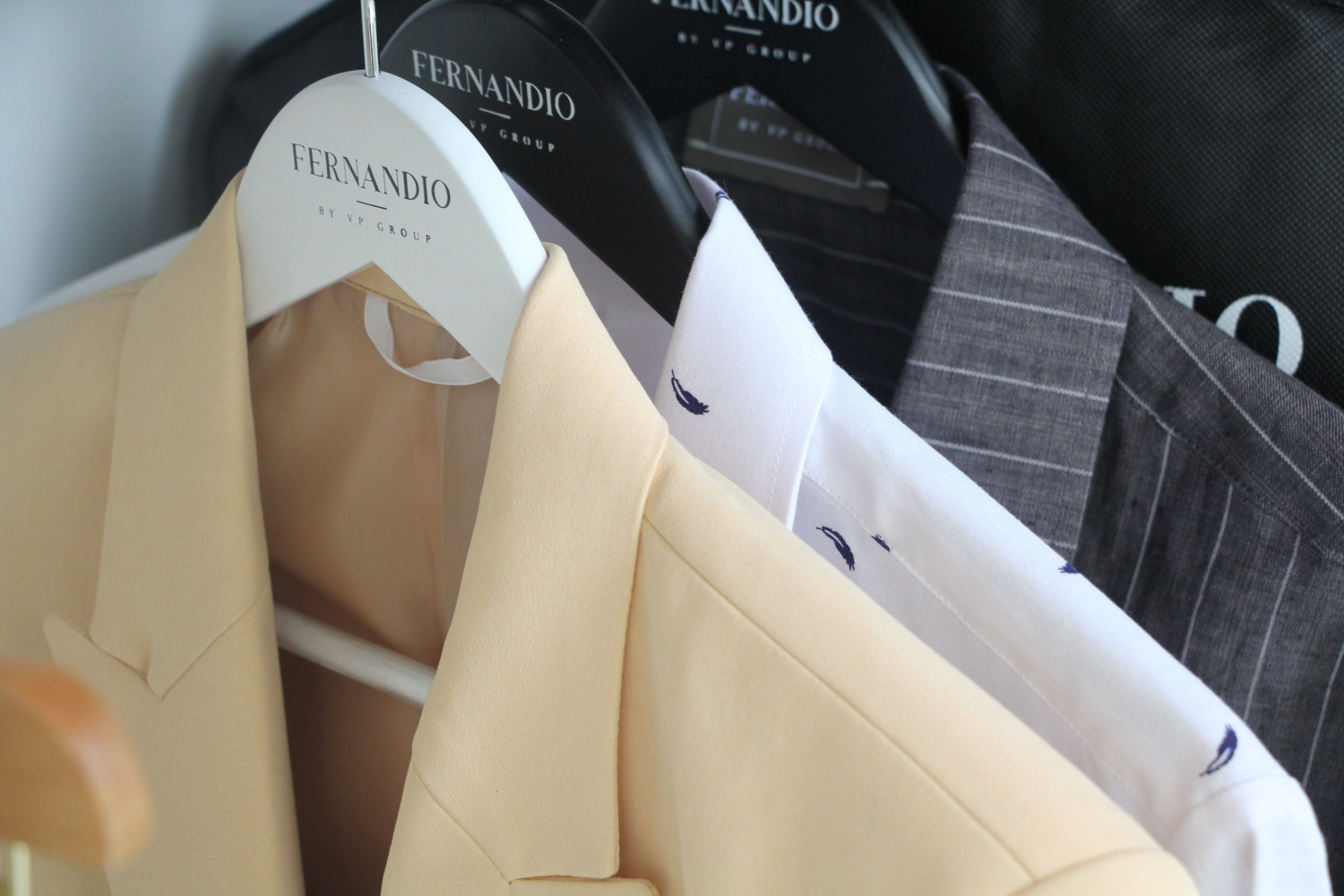 "การเลือกเนื้อผ้า"
ผ้าวูล สุดยอดของผ้าที่ใช้ตัดชุดสูทแบรนด์ดังระดับโลก 
เพิ่มลุคให้ผู้สวมใส่ดูภูมิฐาน 
เนื้อผ้ามีลักษณะพิเศษ ละเอียดเนียนนุ่ม เงางาม ทำให้ใส่สบาย 
มีส่วนผสมของขนสัตว์เป็นส่วนประกอบหลัก 
ผ้ามีสปริงอยู่ทรง เวลาสวมใส่ไม่ห่อตัวแถมทนทานดีมาก
โดย “ผ้าวูล” แบ่งเป็น 2 ประเภท ได้แก่
ผ้าวูลแท้ (PURE WOOL) เนื้อผ้านุ่มละเอียดมาก มีน้ำหนักทิ้งตัวเป็นทรง เหมาะกับสถาพอากาศเย็น ๆ อย่างต่างประเทศ
ผ้าวูลผสม (BLENDED WOOL) ความนุ่มละเอียดของเนื้อผ้าขึ้นอยู่กับเนื้อวูลที่ผสม ยิ่งมีเนื้อวูลผสมอยู่มาก เนื้อผ้าจะยิ่งนุ่มละเอียดมาก มีน้ำหนักเบา ใส่สบาย เหมาะกับสภาพอากาศร้อน ๆ ในเมืองไทย
"การเลือกสี"
สีน้ำเงิน นิยมมากที่สุดในการออกงานสังคมหรือธุรกิจ แสดงถึงอำนาจ แต่ทำให้ผู้สวมใส่ดูเป็นมิตรและเข้าถึงได้
สีดำ คลาสสิกอมตะตลอดกาล นำเทรนด์ทุกยุค ที่ทุกคนต้องมีติดตู้เสื้อผ้ากันไว้สักตัว พร้อมจะมอบลุคเท่ ๆ ในวันทำงานให้สมบูรณ์แบบที่สุดแบบ ใส่แล้วดูกระฉับกระเฉง เหมาะสำหรับไปประชุมหรือไปพบปะลูกค้า
สีเทาเข้ม สีหรูดูซอฟท์ ใส่ออกงานทางการหรือเดินทางไปพบปะผู้ใหญ่ในต่างแดนก็ดูแกรนด์ไม่ใช่น้อย
สีพาสเทล สำหรับสีโทนกลาง ๆ ก็เหมาะไปงานเลี้ยงสังสรรเบา ๆ ส่วนงานมงคลอย่างงานแต่งงาน ควรเพิ่มเลเยอร์ให้การแต่งตัวเฟี๊ยซขึ้นด้วยใช้โทนสีสดใสจากผ้าเช็ดหน้า กระเป๋า รองเท้า เป็นต้น
การเลือกสูทสำหรับผู้หญิงให้เหมาะกับรูปร่าง
สาวทรงตรง คือรูปร่างจะตรง ๆ ไม่มีส่วนเว้า ส่วนโค้งมากนัก ควรสวมสูททรงตรงหลวม ใช้เนื้อผ้าแน่น ค่อนข้างแข็ง ลายเสื้อผ้าควรเป็นแบบยาวลงมา กางเกงที่ใส่ ไม่ควรใส่ขาบาน เพราะจะทำให้รูปร่างคุณดูตรงมากยิ่งขึ้น     สาวทรงโค้ง มีเอวคอดอย่างเห็นได้ชัด มีสะโพก ไหล่เล็ก รูปร่างมีความเป็นผู้หญิงมาก ๆ สาวทรงนี้ควรสวมสูทแบบเข้ารูป เลือกผ้าที่เบาและบางกว่าแบบแรก ดีไซน์ของผ้าควรมีความพริ้วไหวเข้ากับสรีระของร่างกาย
การเลือกสูทสำหรับผู้หญิงให้เหมาะกับรูปร่าง
สาวทรงตรงผสมโค้ง ช่วงบนจะดูตรงและกว้าง แต่มีหน้าอก มีสะโพก เป็นรูปร่างที่ผสมกันระหว่างทรงตรงและทรงโค้ง ควรใส่สูททรงหลวม ที่ไม่เข้ารูปมากนัก ใช้เนื้อผ้าที่พลิ้วไหวทิ้งตัวได้     สาวเอวสั้น วิธีดูว่าเอวเราสั้นหรือยาว ให้คุณส่องกระจกดู ยืนขาตรง ปล่อยแขนไว้ข้างลำตัว จากนั้นให้คุณงอข้อศอกขึ้นให้ตั้งฉาก 90 องศา แล้วสังเกตดูว่าข้อศอกคุณอยู่เหนือเอวไหม ถ้าข้อศอกอยู่เหนือเอวแสดงว่าคุณเอวยาว ถ้าข้อศอกอยู่ใต้เอว แสดงว่าคุณเอวสั้น หากคุณเป็นคนเอวสั้น ควรหาสูทตัวยาว ๆ แล้วเลือกผ้าลายทางตรง  เพื่อให้ช่วงลำตัวดูสมดุลย์ขึ้น และเลือกกางเกงทรงขาเล็กแคบหรือกระโปรงสั้น ๆ จะเข้ากันมาก แดงกำ ๆ ก็ได้  สูทสามสีนี้ควรมีติดบ้านไว้เป็นอย่างยิ่ง
การเลือกสูทสำหรับผู้หญิงให้เหมาะกับรูปร่าง
สาวเอวยาว เหมาะกับสูทตัวสั้น ควบคู่กับชิ้นล่างที่เป็นลายทางแนวตั้ง ขอบเอวเลือกขอบใหญ่หน่อย หรือเป็นพวกเอวสูงก็เหมาะ     สาวช่วงบนเล็ก ช่วงล่างใหญ่ อาจใช้สูทช่วยให้เบี่ยงเบนความสนใจมาไว้ช่วงบนได้ โดยเลือกสูทมีลวดลาย เช่นผ้าลายทางลง หรือใช้เครื่องประดับช่วย การสวมสูทตัวสั้น หรือเข้ารูปนิด ๆ ก็พอช่วยได้เหมือนกัน
การเลือกสูทสำหรับผู้หญิงให้เหมาะกับรูปร่าง
สาวช่วงบนใหญ่ ช่วงล่างเล็ก สูทควรเลือกหลวม ๆ นิดนึง ไม่ควรใส่ตัวเล็กไป จุดสำคัญควรโชว์เรียวขาที่สวยงามเพื่อเบี่ยงเบนสายตา โดยการสวมกางเกงขาแคบ ให้เข้ากับเรียวขา เท่านี้ คุณก็สามสารถดูดีได้
การเลือกสีสูทสำหรับผู้หญิง
สูทสีเบจ เหมาะกับสาวที่มีรูปร่างสูงโปร่ง ซึ่งสามารถสวมชุดนี้ได้อย่างลงตัว     สูทสีดำ หากคุณแต่งสูทสีดำ กระโปรงสีดำ เสื้อยืดตัวในสีดำ ลองหาผ้าพันคอสีดำผสมแดงเข้ามาด้วย จะทำให้ชุดสีดำคุณดูน่าสนใจมากขึ้น ไม่ควรใส่ผ้าพันคอถ้าเสื้อข้างในเป็นเสื้อเชิ้ตเพราะมันจะดูเกะกะ จริงๆแล้วสูทสีดำสามารถเข้ากับเสื้อตัวในได้หลากสี หากอยากได้มาดสาวมั่น เท่ห์ๆ ลองหาเสื้อตัวในสีเทา เครื่องประดับเงิน จะช่วยเสริมภาพลักษณ์ให้เราได้    สูทสีเทา สูทสีเทานี้ สามารถจับคู่ได้กับสีต่าง ๆ เช่นเดียวกัน ทั้งเชิ้ตขาว  เชิ้ตดำ  เชิ้ตสีพาสเทล  ชมพูเหยาะขาว  สีม่วงลาเวนเดอร์ หรือจะสวมกับเสื้อแดงกำ ๆ ก็ได้  สูทสามสีนี้ควรมีติดบ้านไว้เป็นอย่างยิ่ง
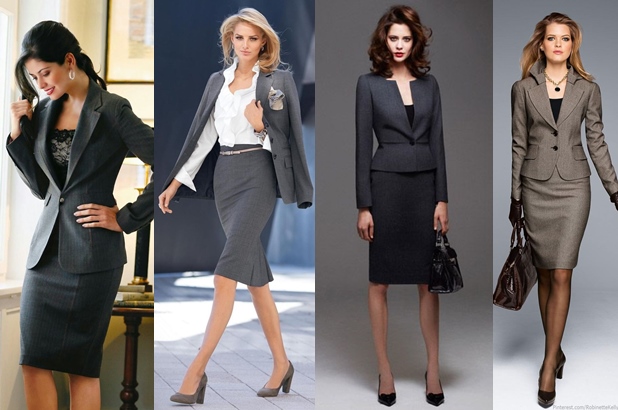 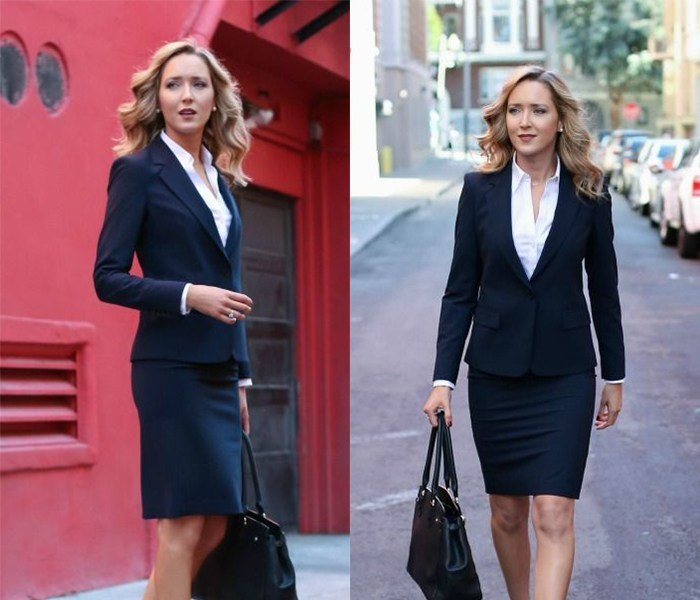 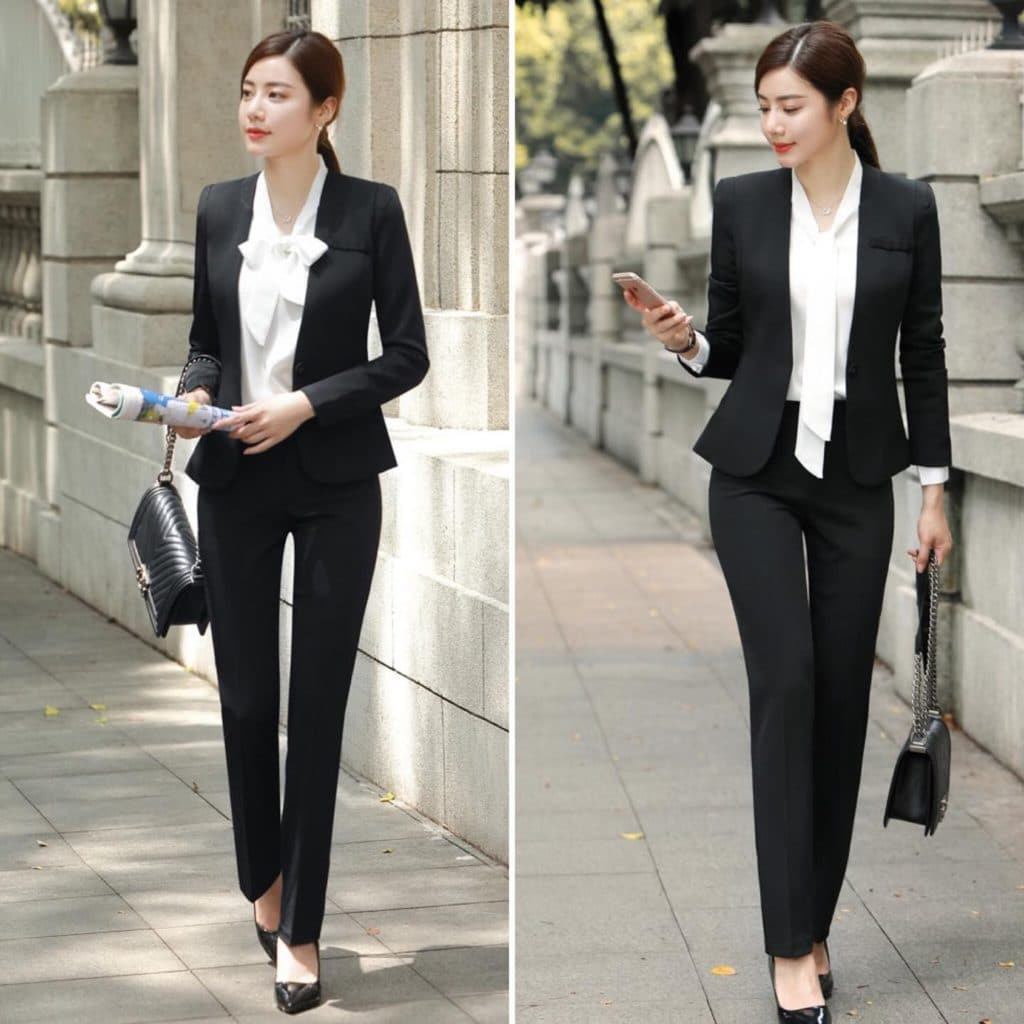 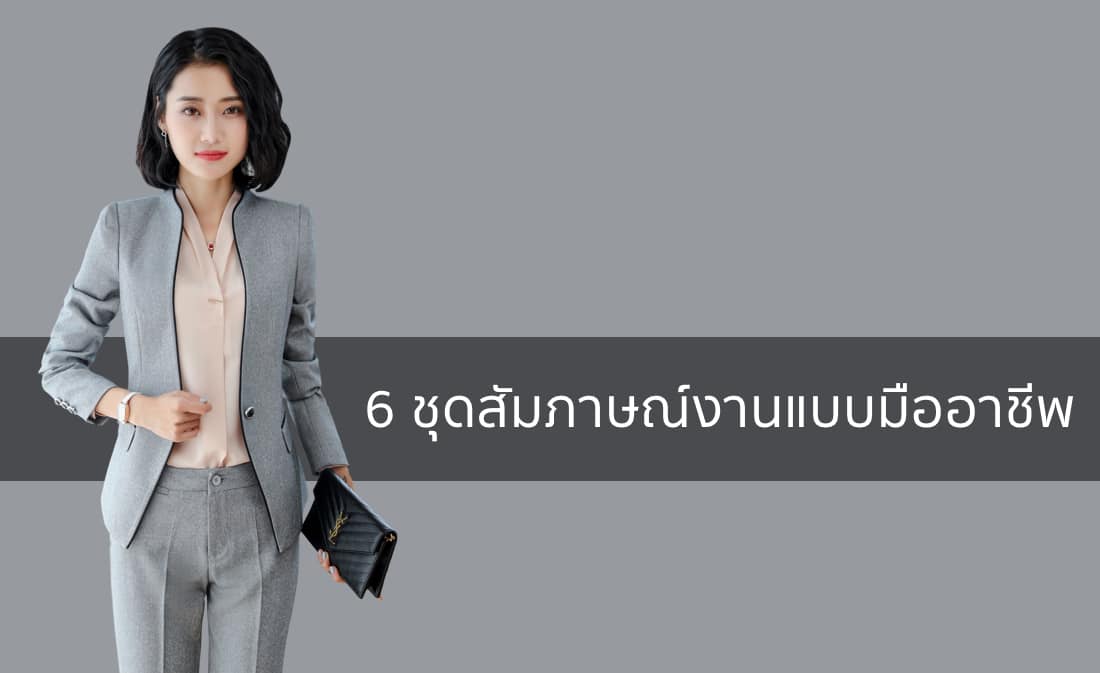 การแต่งกายไปสัมภาษณ์งานถือว่าสำคัญระดับหนึ่ง เพราะเป็นการพบปะกันครั้งแรก ระหว่างผู้สมัครงานและบริษัท ทั้งนี้ควรแต่งกายให้สุภาพ เรียบร้อย และเหมาะสมกับบริษัทและตำแหน่งงานหากผู้สมัครงานไม่อยากพลาดงานดี ๆ ไป ควรจะให้ความสำคัญกับการแต่งกายด้วย แนะนำการแต่งกาย และชุดทำงานที่เหมาะสมในการสัมภาษณ์งาน เพื่อให้ผู้สมัครงานได้เป็นแนวทาง และเตรียมตัวให้พร้อมก่อนการสัมภาษณ์ ซึ่งสามารถแบ่งตามลักษณะบริษัท หลายคนคงหาชุดสูท ชุดเดรส หรือเสื้อเชิ้ต เพื่อนำไปแมตท์กับเสื้อผ้าที่เรามี เพื่อไปสัมภาษณ์งานกันอยู่ที่เลือกใส่จำเป็นต้องทันสมัย และดูแอคทีฟมากขึ้น มาดูชุดทำงานที่ควรใส่กันดีกว่า
บริษัทไทย
ผู้สมัครงานอาจคิดว่าการสัมภาษณ์งานบริษัทไทยคงจะไม่เข้มงวดด้านการแต่งกายมาก อยากให้เปลี่ยนความคิดนี้ใหม่ เพราะไม่ว่าจะที่ใดหรือบริษัทใดต่างก็ต้องมองภาพลักษณ์ของบุคคลเป็นอันดับแรกเลย จากผลสำรวจที่ การแต่งกายเป็นหนึ่งในความประทับใจแรกพบของผู้พบเจอ นั่นหมายความว่า ถ้าการแต่งกายไม่ดี ส่งผลให้บุคลิกดูไม่สง่าผ่าเผย ขอให้คิดไว้เลยว่าเราอาจไม่ผ่านหรือไม่ได้รับคะแนนความประทับใจนั้นจากผู้สัมภาษณ์งาน หากเป็นผู้หญิงผมยาว ควรจัดทรงให้เรียบร้อย ให้ดูไม่ยุ่งเหยิง หรือถ้าสามารถรวบผมได้จะยิ่งดี การแต่งหน้าควรแต่งหน้าให้ดูเป็นธรรมชาติ ดูไม่เยอะจนเกินควร เสื้อผ้า-ชุด บริษัทไทยไม่เคร่งครัดว่าผู้สมัครงานต้องแต่งตัวอย่างไร แต่ขอให้ชุดนั้น ๆ ดูสุภาพเรียบร้อยและสีควรเป็นสีสุภาพ เช่น สีดำ สีเทา สีกรมท่า สีขาว สีเบจ รองเท้าควรเป็นรองเท้าหุ้มส้นสีสุภาพ และส้นไม่ควรสูงจนเกินไป
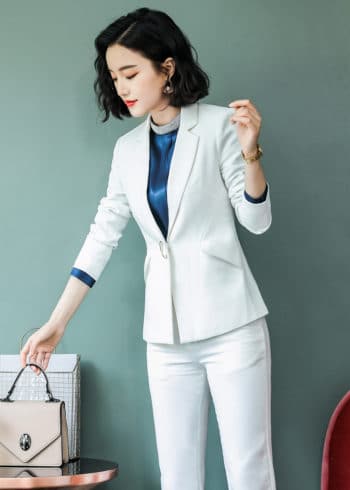 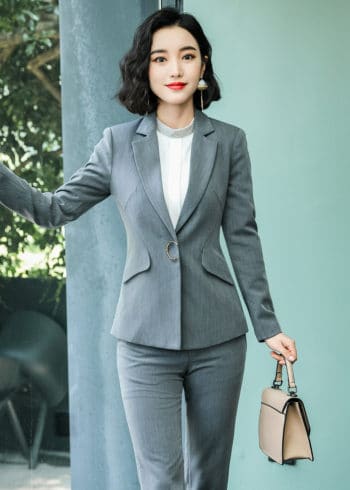 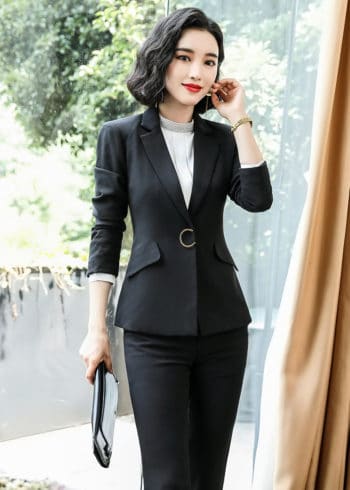 บริษัทญี่ปุ่น
ต้องบอกเลยว่าตามวัฒนธรรมการสัมภาษณ์งานกับบริษัทญี่ปุ่นนั้น มีเกณฑ์และความคาดหวังในการแต่งกายของผู้สมัครงานสูงมาก ทั้งนี้ผู้สมัครงานควรให้ความสำคัญในการแต่งกายไปสัมภาษณ์งาน เพื่อเป็นที่ประทับใจตั้งแต่แรกพบของผู้สัมภาษณ์ เรามาดูกันว่าคำแนะนำของด้านการแต่งกายมีอะไรบ้าง ทรงผม หากเป็นผู้หญิงผมยาว ควรจะมัดผมให้เรียบร้อย ถ้าหากคุณผุ้หญิงคิดว่าถ้าปล่อยผมแล้วจะทำให้ดูมั่นใจในการสัมภาษณ์มากขึ้น ก็ควรจะจัดแต่งทรงผมให้เรียบร้อย ไม่ปกปิดใบหน้า หรือปล่อยให้ยาวดูรุงรังจนเกินไป การแต่งหน้า ควรแต่งหน้าให้ดูเป็นธรรมชาติ สีโทนอ่อน ปัดแก้มนิด ๆ ปัดขนตาหน่อย ๆ และลิปสติกควรเป็นสีอ่อน ไม่ฉูดฉาด เสื้อที่ใส่ควรจะเป็นสีพื้น ๆ เรียบ ๆ ไม่บางและไม่รัดรูปจนเห็นสัดส่วนชุดสูท ควรจะเป็นสีเข้มหรือเข้ากับกางเกงกระโปรง แต่ส่วนใหญ่แล้วควรจะใส่สีดำ น้ำเงินเข้ม เป็นต้น รองเท้า ควรจะเป็นสีดำหุ้มส้น และมีส้นรองเท้าที่สูงไม่เกิน 3-5 ซม.
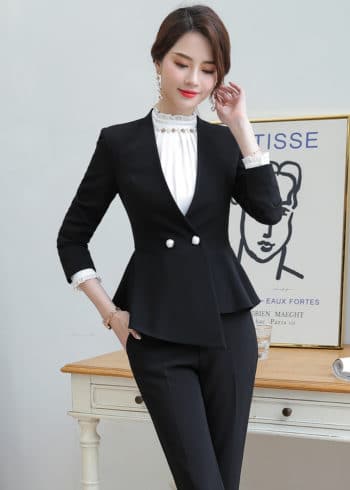 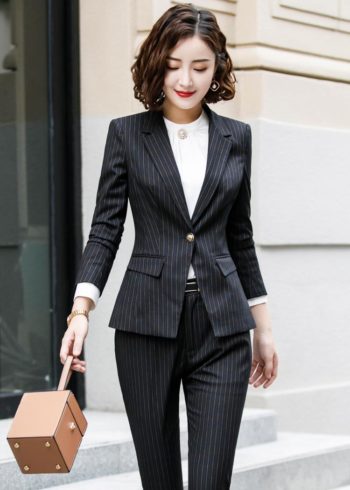 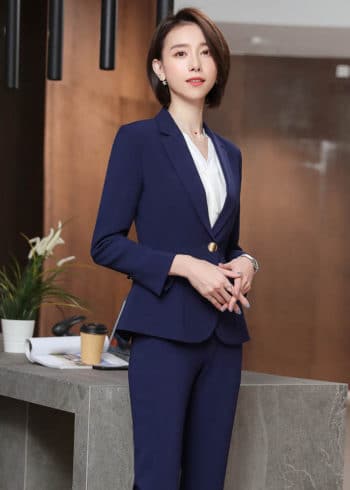 บริษัทอินเตอร์เนชั่นแนล (International Company)
โดยทั่วไปการแต่งกายของบริษัทอินเตอร์ ฯ จะเน้นที่ความเรียบง่ายและดูสะอาดสะอ้าน ตั้งแต่ผมจรดปลายเท้า อย่างเช่นทรงผมก็ควรเซ็ทผม หรือเก็บผมไม่ให้ปกปิดหน้าตา สามารถฉีดน้ำหอมที่ข้อมือเป็นกลิ่นกลาง ๆ และฉีดเพียงเล็กน้อย ที่สำคัญควรเน้นการใส่สูทไปสัมภาษณ์งาน แนะนำว่าควรใส่เป็นชุดกระโปรงที่มีความยาวประมาณเข่านะคะ ในระดับนี้จะถือว่าไม่สั้นและไม่ยาวจนเกินไป ทำให้ดูคล่องแคล่ว สามารถทำงานได้สะดวก และรองเท้าที่สวมใส่ควรเป็นส้นสูงที่หุ้มส้น ส่วนความสูงนั้น ก็ขึ้นอยู่กับแต่ละคน แต่แนะนำว่าไม่ควรสูงจนเกินไป เพราะจะทำให้เดินไม่สะดวก แต่หลังจากทำงานแล้ว การแต่งตัวจะค่อนข้างสบาย ๆ บางบริษัทก็อนุญาตให้ใส่กางเกงยีนส์กับรองเท้าผ้าใบไปทำงานกันได้เลยทีเดียว มาดูตัวอย่างชุดสัมภาษณ์งานตามภาพด้านล่างได้เลยค่ะ
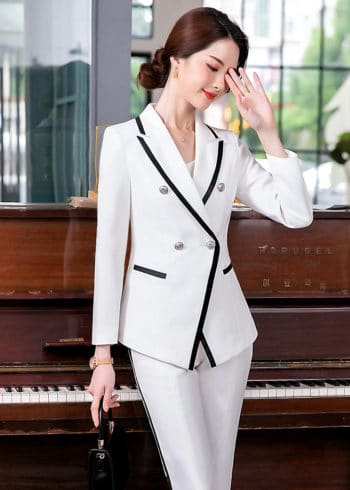 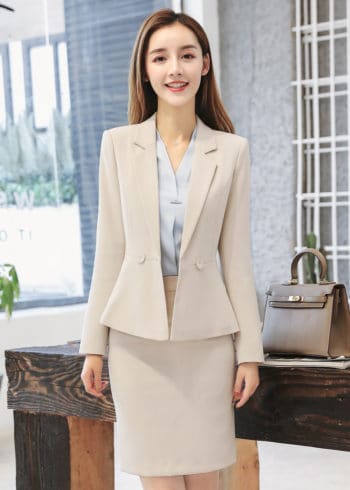 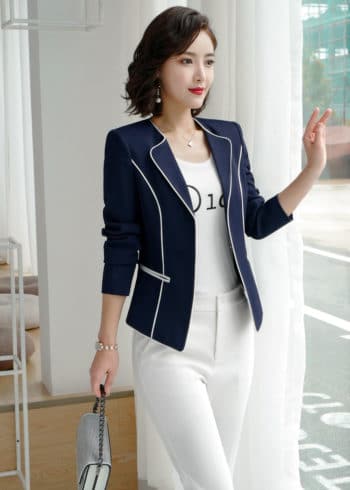